Section 4.1Local Maxima and Minima
Applied Calculus ,4/E, Deborah Hughes-Hallett
Copyright 2010 by John Wiley and Sons, All Rights Reserved
y
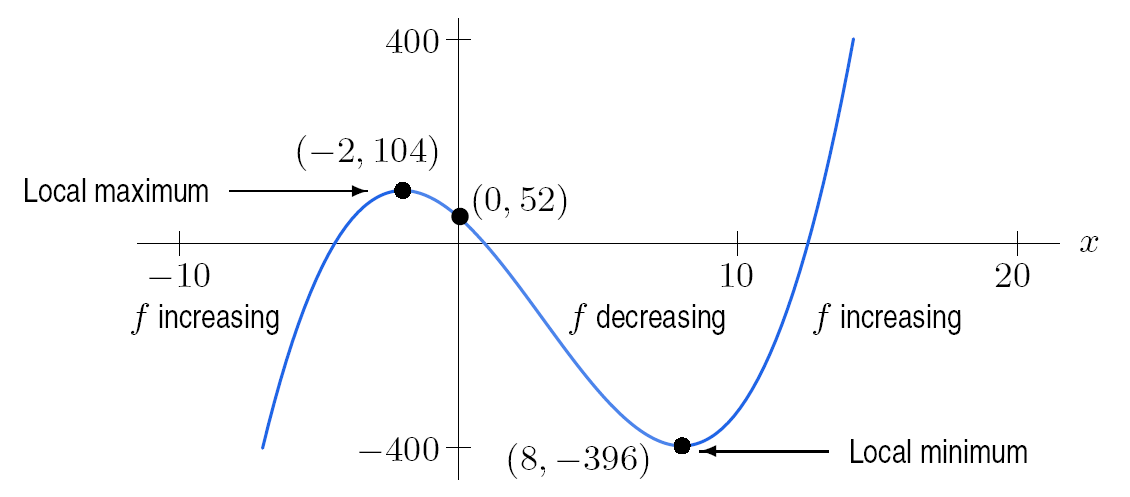 Figure 4.2:  Useful graph of f (x) =  x3 – 9 x2 – 48 x +52 
Notice that the scales on the x- and y-axes are different.
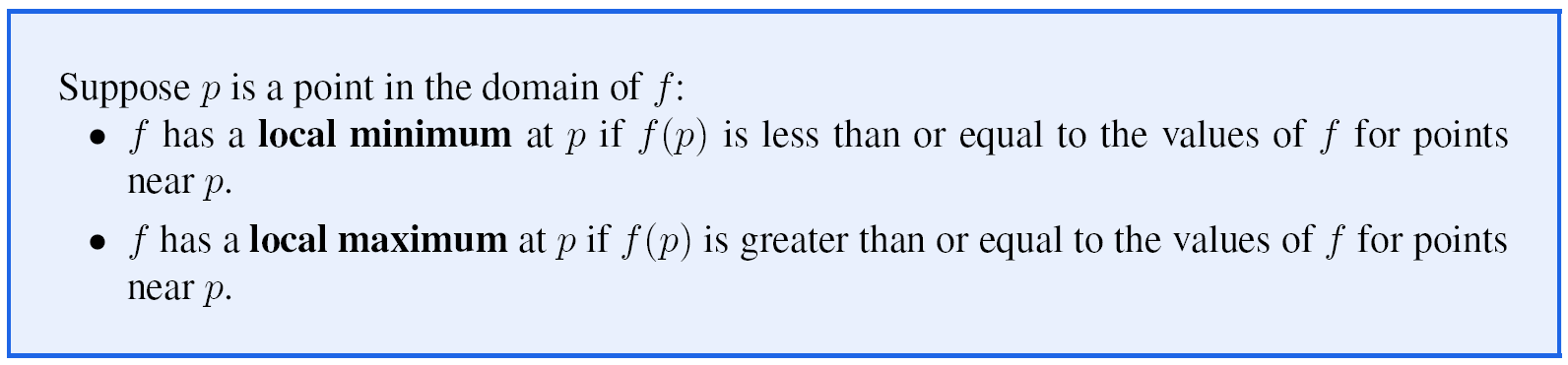 Applied Calculus ,4/E, Deborah Hughes-Hallett 
Copyright 2010 by John Wiley and Sons, All Rights Reserved
Figure 4.6:  Changes in direction at a critical point, p: Local maxima or minima
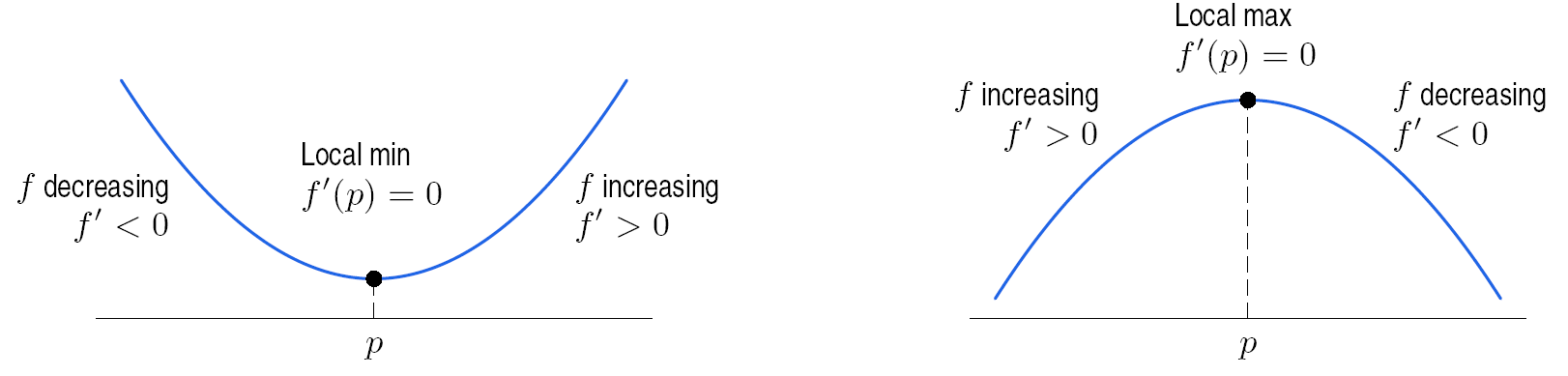 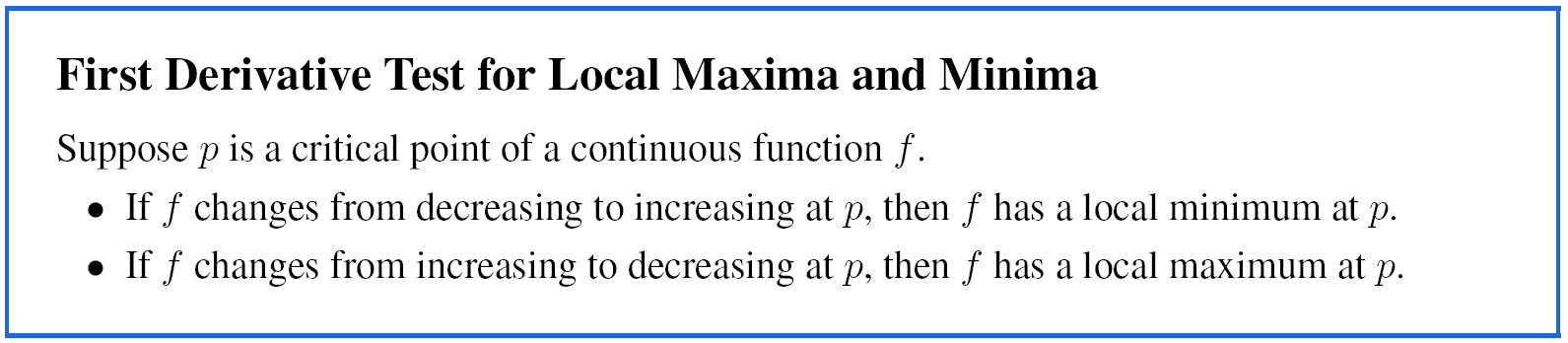 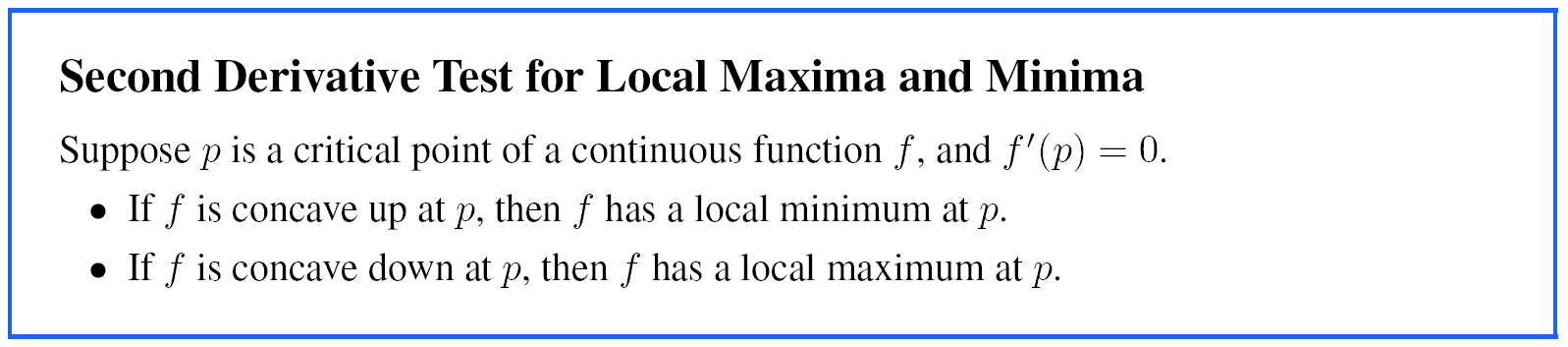 Applied Calculus ,4/E, Deborah Hughes-Hallett 
Copyright 2010 by John Wiley and Sons, All Rights Reserved
Problem 7

Graph two continuous functions f and g, each of which has exactly five critical points, the points A-E in Figure 4.12, and which satisfy the following conditions:  
	(a)   f (x) → ∞ as x → – ∞   and 
	       f (x) → ∞ as x → ∞ 
	(b)  g (x) → – ∞ as x → – ∞   and 
	      g (x) → 0 as x → ∞
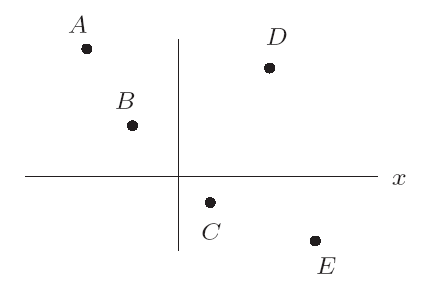 Figure 4.12
Applied Calculus ,4/E, Deborah Hughes-Hallett 
Copyright 2010 by John Wiley and Sons, All Rights Reserved
Problem 36

Assume f  has a derivative everywhere and just one critical point, at x = 3. In parts (a) – (d), you are given additional conditions. In each case, decide whether x = 3 is a local maximum, a local minimum, or neither. Sketch possible graphs for all four cases.
	(a)   f ‘(1) = 3 and f ‘(5) = – 1 
	(b)   f (x) → ∞ as x → ∞ and as x → – ∞ 
	(c)   f (1) = 1, f (2) = 2, f (4) = 4, f (5) = 5
	(d)   f ‘(2) = – 1, f (3) = 1, f (x) → 3 as x → ∞
Applied Calculus ,4/E, Deborah Hughes-Hallett
Copyright 2010 by John Wiley and Sons, All Rights Reserved
Section 4.2Periodic Functions
Applied Calculus ,4/E, Deborah Hughes-Hallett
Copyright 2010 by John Wiley and Sons, All Rights Reserved
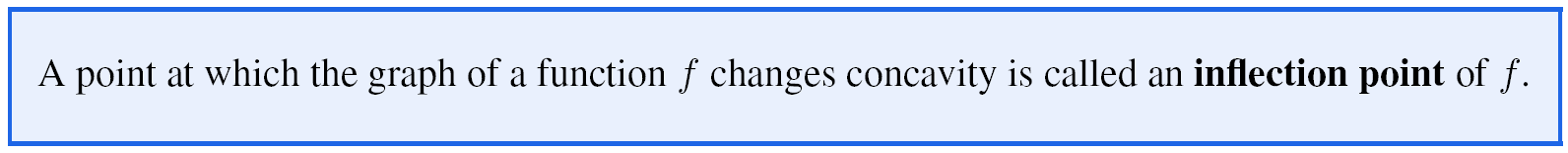 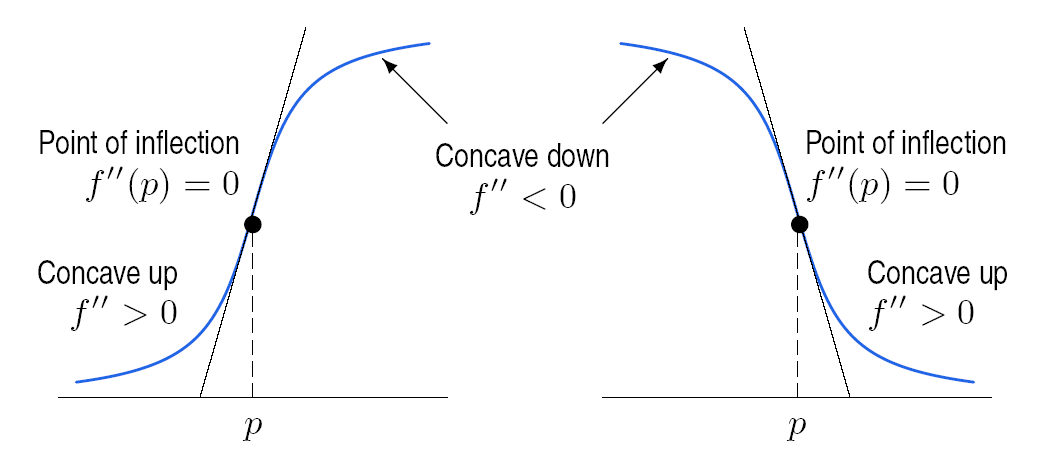 Figure 4.16:  Change in concavity (from positive to negative or vice versa) at point p
Applied Calculus ,4/E, Deborah Hughes-Hallett 
Copyright 2010 by John Wiley and Sons, All Rights Reserved
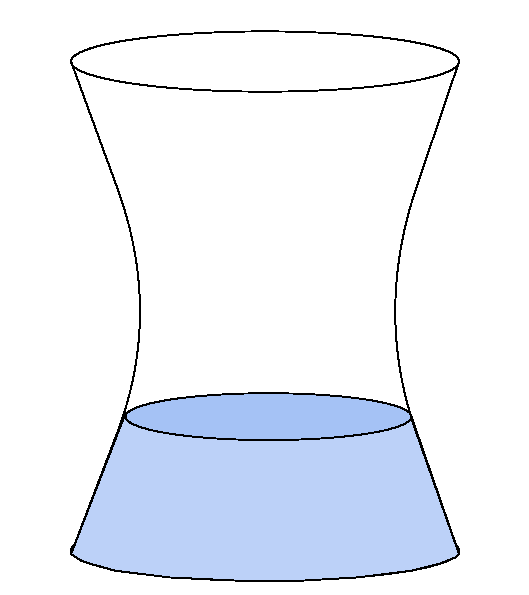 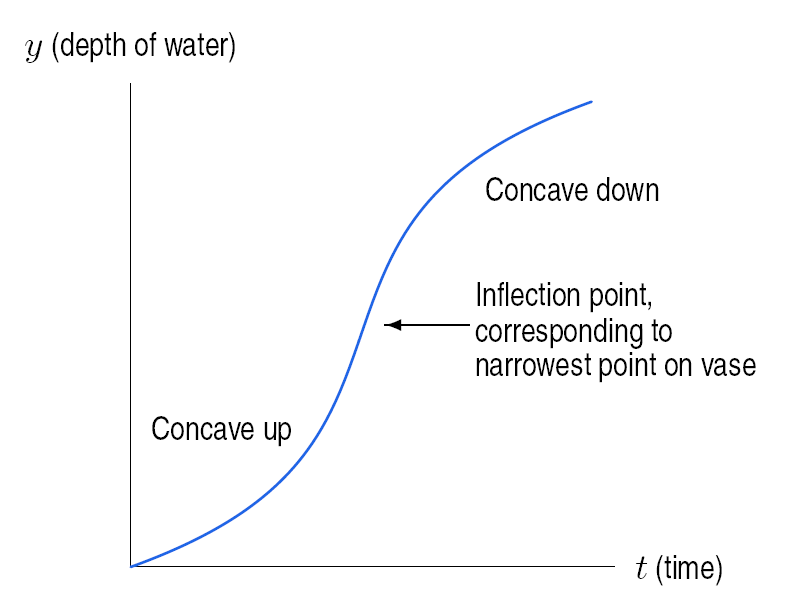 Figure 4.23: Graph of depth of water in 
	     the vase, y, against time, t
Figure 4.22: A vase
Applied Calculus ,4/E, Deborah Hughes-Hallett 
Copyright 2010 by John Wiley and Sons, All Rights Reserved
Section 4.3Global Maxima and Minima
Applied Calculus ,4/E, Deborah Hughes-Hallett 
Copyright 2010 by John Wiley and Sons, All Rights Reserved
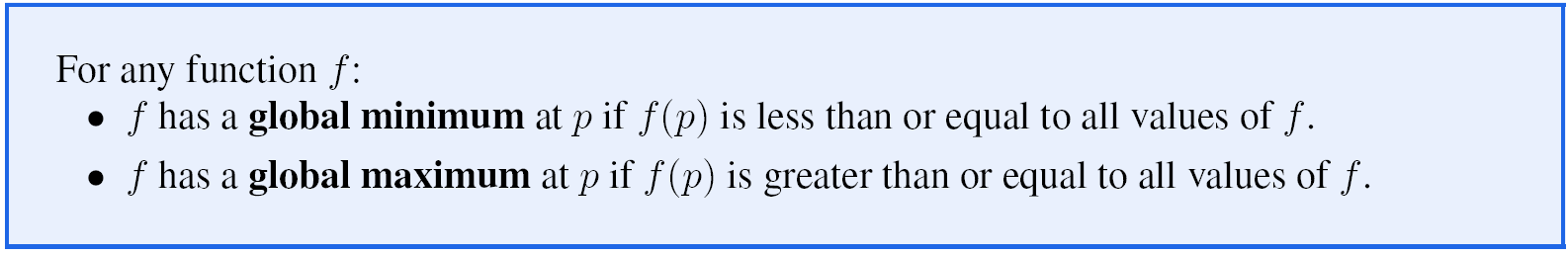 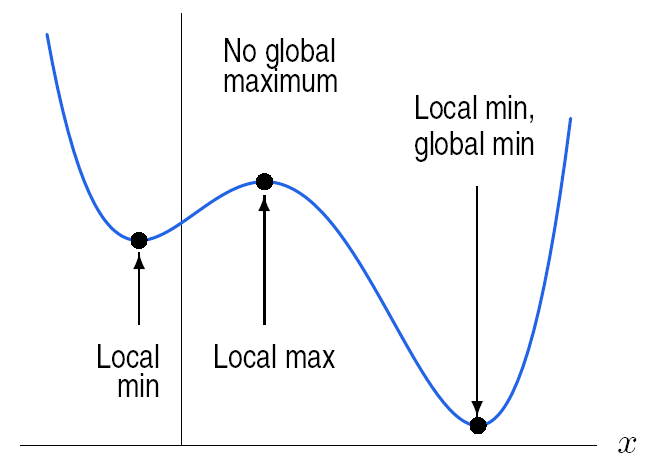 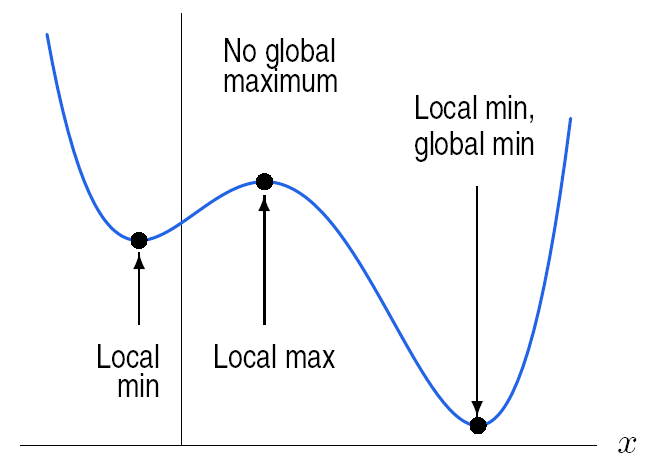 Figure 4.30:   Global maximum and minimum 	    on an interval domain, a ≤ x ≤ b
Figure 4.31:  Global maximum and minimum 	     on the entire real line
Applied Calculus ,4/E, Deborah Hughes-Hallett 
Copyright 2010 by John Wiley and Sons, All Rights Reserved
Problem 16

Figure 4.38 shows the rate at which photosynthesis is taking place in a leaf.
	(a)  At what time, approximately, is photosynthesis proceeding
	       fastest for t ≥ 0?
	(b)   If the leaf grows at a rate proportional to the rate of
	        photosynthesis, for what part of the interval  0 ≤ t ≤ 200 
	        is the leaf growing? When is it growing fastest?
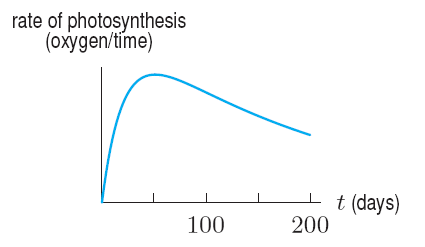 Figure 4.38
Applied Calculus ,4/E, Deborah Hughes-Hallett 
Copyright 2010 by John Wiley and Sons, All Rights Reserved
Section 4.4Profit, Cost, and Revenue
Applied Calculus ,4/E, Deborah Hughes-Hallett 
Copyright 2010 by John Wiley and Sons, All Rights Reserved
Example 1:  Estimate the maximum profit if the revenue and cost are given by the curves R and C, respectively, in Figure 4.42
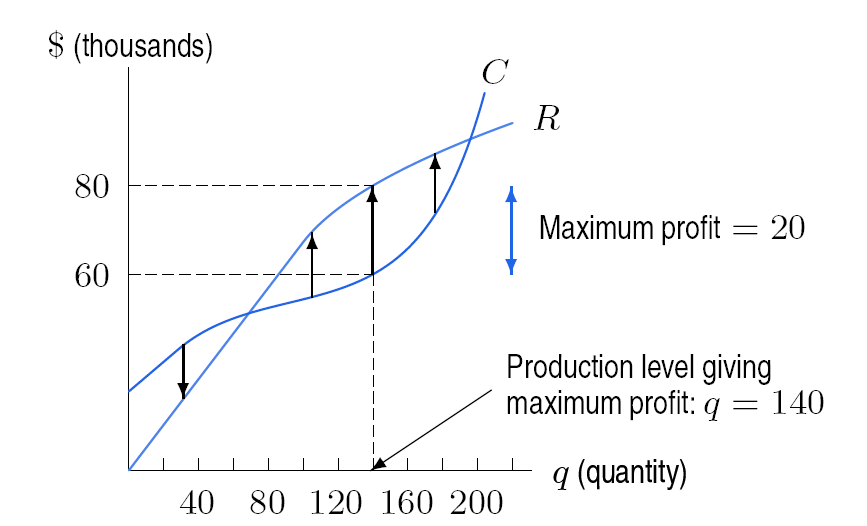 Figure 4.42:  Maximum profit at q = 140
Applied Calculus ,4/E, Deborah Hughes-Hallett 
Copyright 2010 by John Wiley and Sons, All Rights Reserved
Problem 3

Table 4.2 shows cost, C(q), and revenue, R(q).
	(a)  At approximately what production level, q, is profit
	       maximized? Explain your reasoning.
	(b)  What is the price of this product?
	(c)   What are the fixed costs?
Applied Calculus ,4/E, Deborah Hughes-Hallett 
Copyright 2010 by John Wiley and Sons, All Rights Reserved
Problem 6
Figure 4.45 in Section 4.4 shows the points, q1 and q2 , where marginal revenue equals marginal cost.
	(a)  On the graph of the corresponding total cost and total
	       revenue functions in Figure 4.50, label the points q1 and q2	       Using slopes, explain the significance of these points.
	(b)  Explain in terms of profit why one is a local minimum and
	       one is a local maximum.
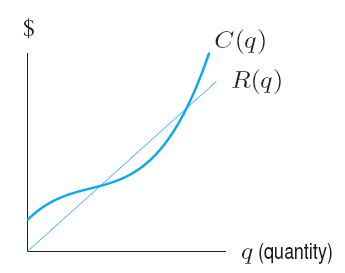 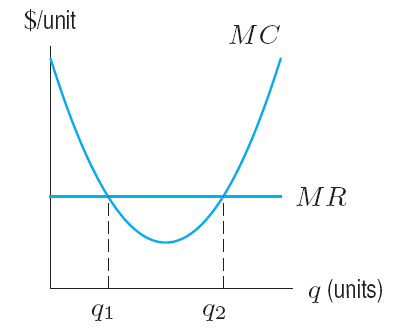 Figure 4.50: Revenue and cost
Figure 4.45: Marginal revenue 
and marginal cost
Applied Calculus ,4/E, Deborah Hughes-Hallett 
Copyright 2010 by John Wiley and Sons, All Rights Reserved
Section 4.5Average Cost
Applied Calculus ,4/E, Deborah Hughes-Hallett 
Copyright 2010 by John Wiley and Sons, All Rights Reserved
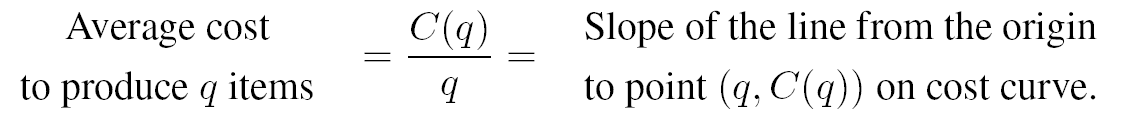 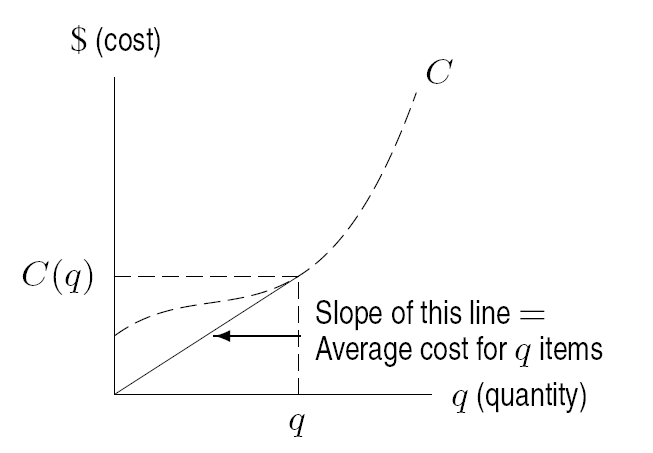 Figure 4.55: Average cost is the slope of the line from the origin to a point on the cost curve.
Applied Calculus ,4/E, Deborah Hughes-Hallett 
Copyright 2010 by John Wiley and Sons, All Rights Reserved
Problem 2

The graph of a cost function is given in Figure 4.62.
	(a)  At  q = 25, estimate the following quantities and represent your 
	       answers graphically.
		(i)  Average cost		(ii)  Marginal cost
	(b)  At approximately what value of q is average cost minimized?
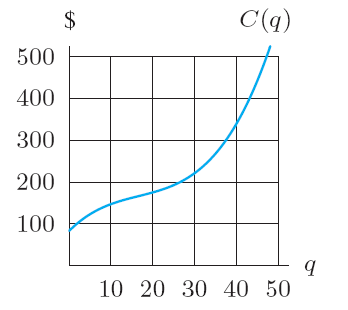 Figure 4.62
Applied Calculus ,4/E, Deborah Hughes-Hallett 
Copyright 2010 by John Wiley and Sons, All Rights Reserved
Section 4.6Elasticity of Demand
Applied Calculus ,4/E, Deborah Hughes-Hallett 
Copyright 2010 by John Wiley and Sons, All Rights Reserved
Is the demand of each of the following products elastic or inelastic?
Light bulbs
Furniture
Baby formula
Jewelry
Milk
Batteries
Vacation cruise packages
Gasoline
New cars
Applied Calculus ,4/E, Deborah Hughes-Hallett 
Copyright 2010 by John Wiley and Sons, All Rights Reserved
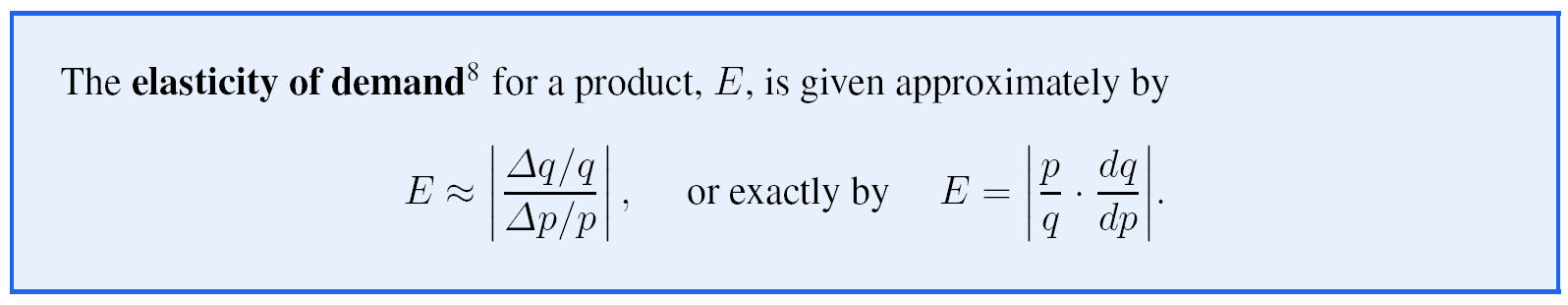 Applied Calculus ,4/E, Deborah Hughes-Hallett 
Copyright 2010 by John Wiley and Sons, All Rights Reserved
Relationship Between Elasticity and Revenue

If E < 1, demand is inelastic and revenue is increased by raising the price.

If E > 1, demand is elastic and revenue is increased by lowering the price.

E = 1 occurs at critical points of the revenue function
Applied Calculus ,4/E, Deborah Hughes-Hallett 
Copyright 2010 by John Wiley and Sons, All Rights Reserved
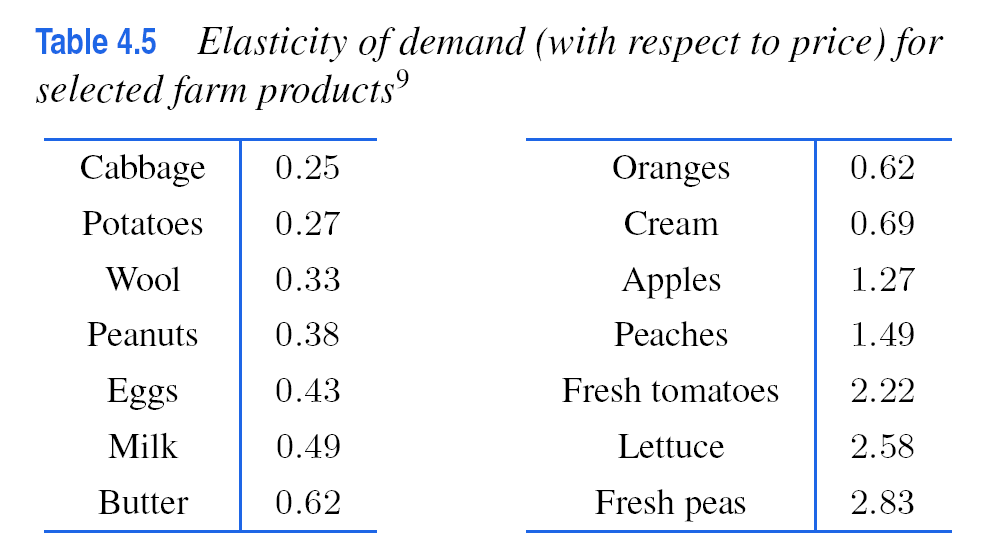 Applied Calculus ,4/E, Deborah Hughes-Hallett 
Copyright 2010 by John Wiley and Sons, All Rights Reserved
Section 4.7Logistic Growth
Applied Calculus ,4/E, Deborah Hughes-Hallett 
Copyright 2010 by John Wiley and Sons, All Rights Reserved
Modeling the US Population

Population projection first became important to political philosophers in the late eighteenth century. As concern for scarce resources has grown, so has the interest in accurate population projections. In the US, the population is recorded every ten years by a census. The first such census was in 1790. Table 6 contains the census data from 1790 to 2000.
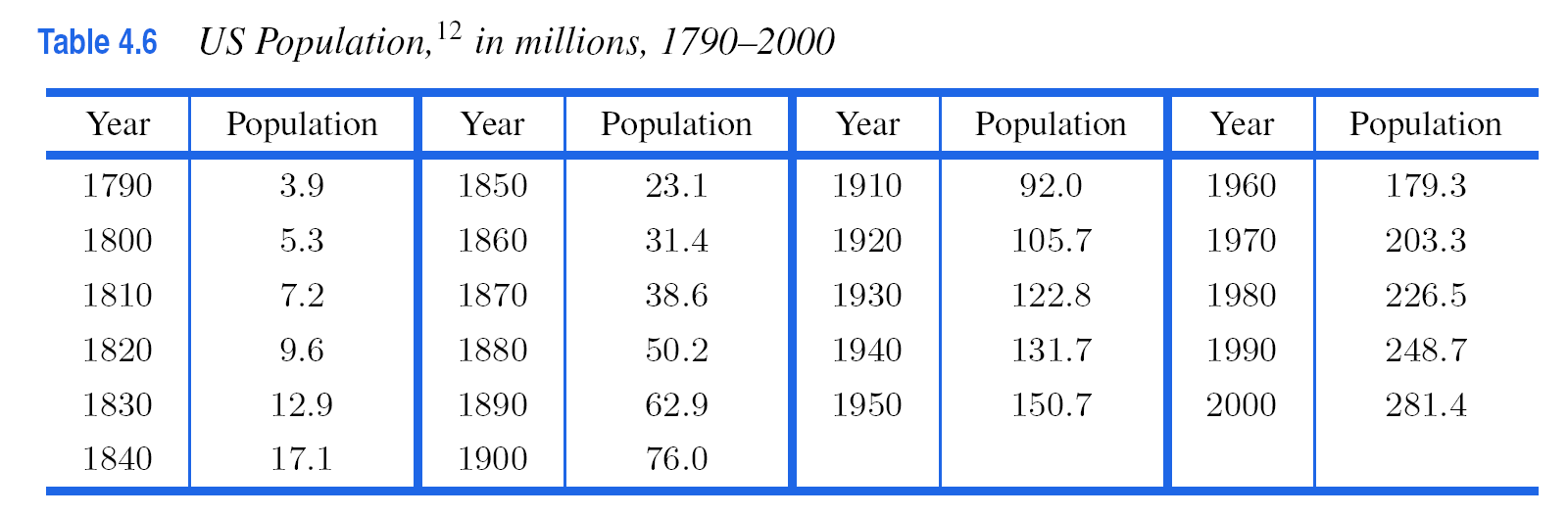 Applied Calculus ,4/E, Deborah Hughes-Hallett 
Copyright 2010 by John Wiley and Sons, All Rights Reserved
Visual Perspectives of US Population Growth
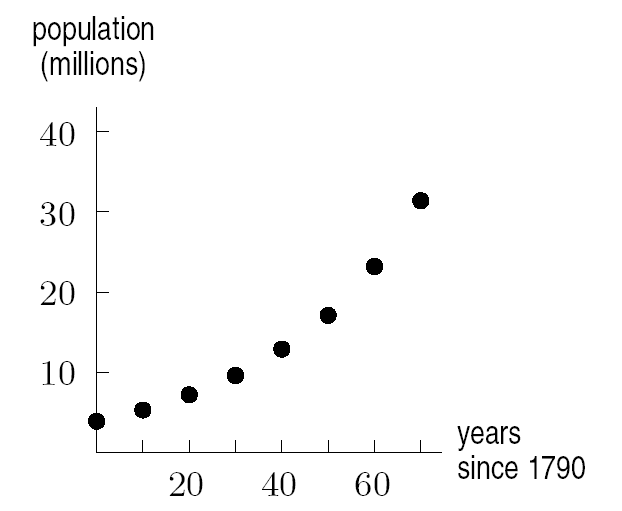 Figure 4.67:  US Population, 1790 – 1860
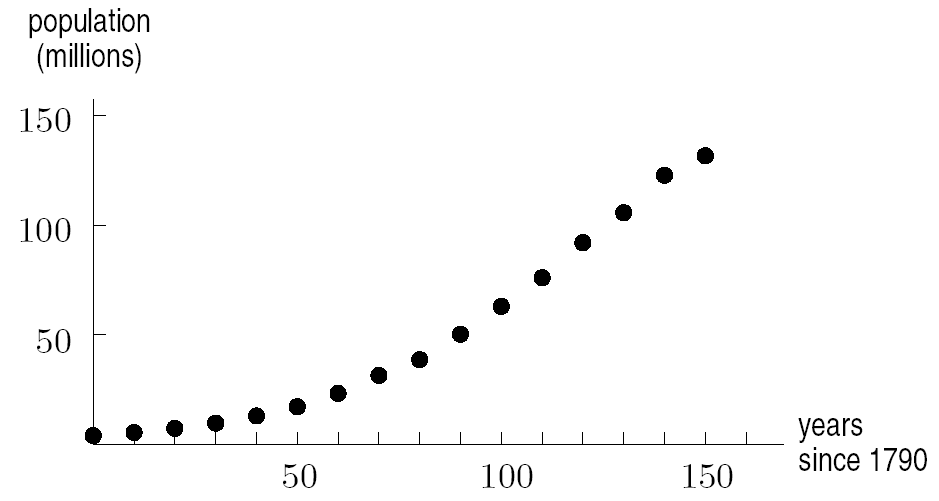 Figure 4.68:  US Population, 
                     1790 – 1940
Applied Calculus ,4/E, Deborah Hughes-Hallett 
Copyright 2010 by John Wiley and Sons, All Rights Reserved
Visual Perspectives of US Population Growth
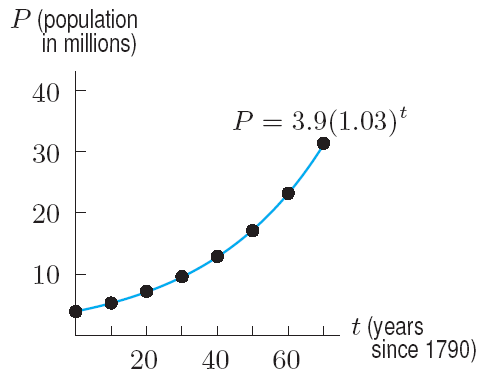 Figure 4.69:  An exponential model 
for the US Population, 1790 – 1860
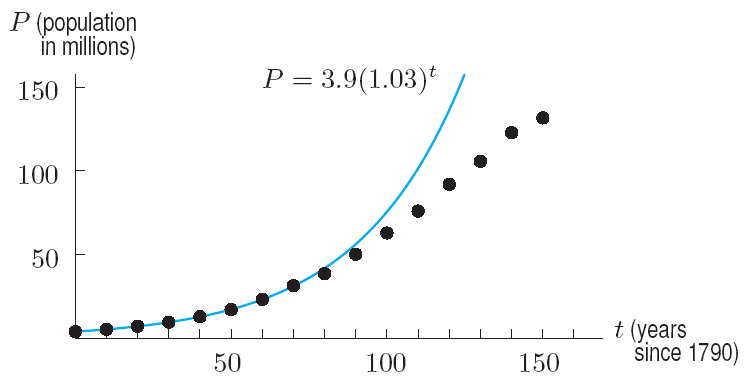 Figure 4.70:  The exponential model and the US Population, 1790 – 1940. Not a good fit beyond 1860
Applied Calculus ,4/E, Deborah Hughes-Hallett 
Copyright 2010 by John Wiley and Sons, All Rights Reserved
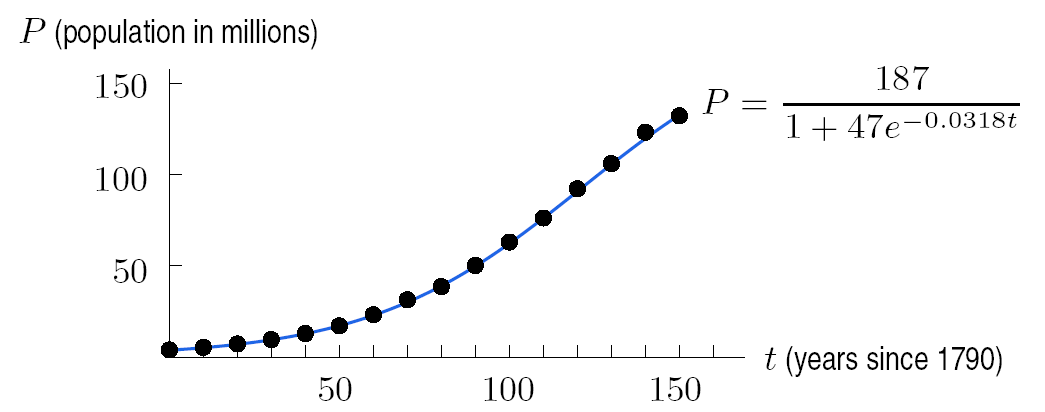 Figure 4.71:   A logistic model for the US population, 1791 – 1940
Applied Calculus ,4/E, Deborah Hughes-Hallett 
Copyright 2010 by John Wiley and Sons, All Rights Reserved
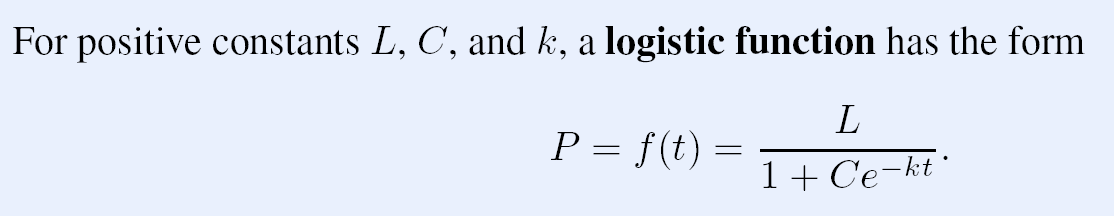 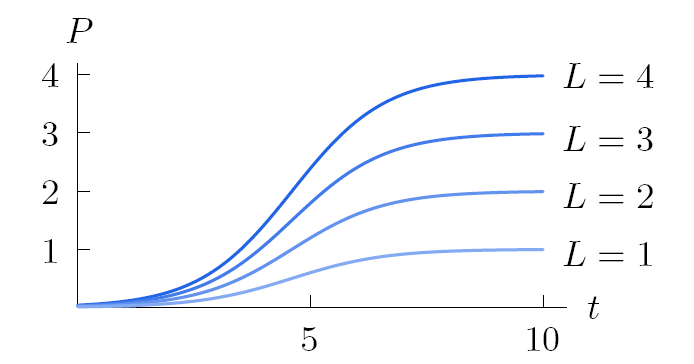 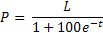 Figure 4.75:  Graph of    		            for various values of L
Applied Calculus ,4/E, Deborah Hughes-Hallett 
Copyright 2010 by John Wiley and Sons, All Rights Reserved
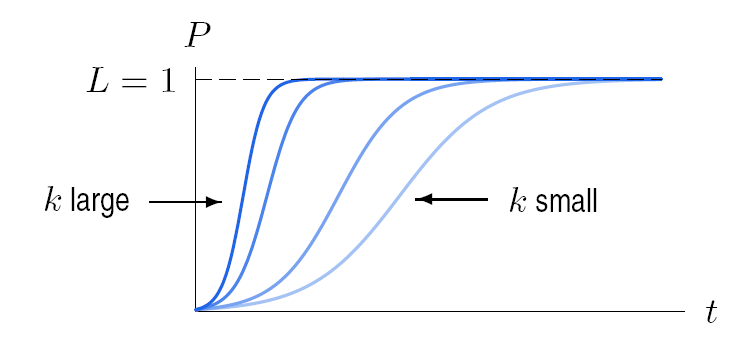 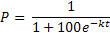 Figure 4.75:  Graph of    		            for various values of k
Applied Calculus ,4/E, Deborah Hughes-Hallett 
Copyright 2010 by John Wiley and Sons, All Rights Reserved
Section 4.8The Surge Function and Drug Concentration
Applied Calculus ,4/E, Deborah Hughes-Hallett 
Copyright 2010 by John Wiley and Sons, All Rights Reserved
Nicotine in the Blood
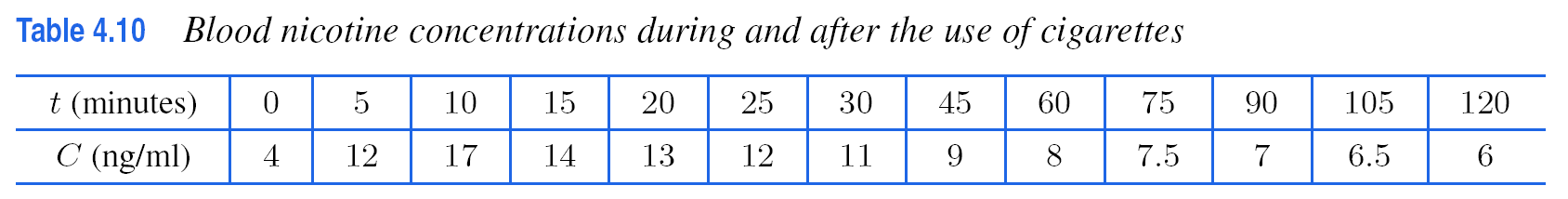 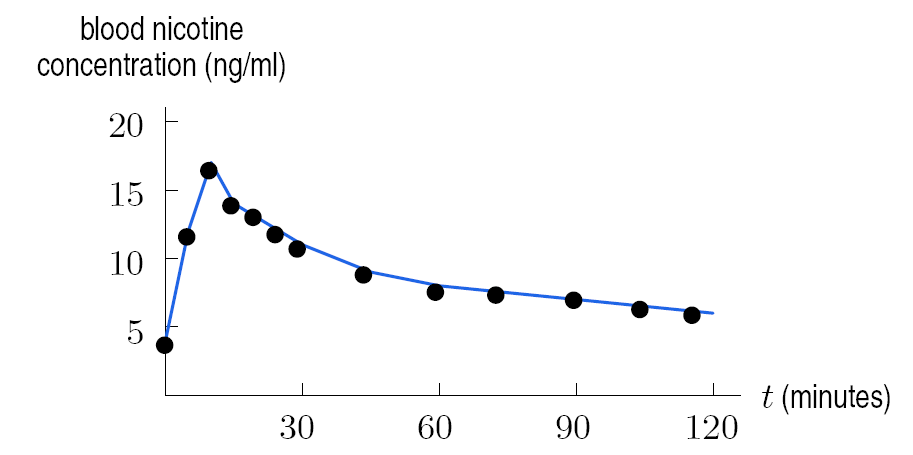 Figure 4.83:  Blood nicotine concentrations during and after the use of cigarettes
Applied Calculus ,4/E, Deborah Hughes-Hallett 
Copyright 2010 by John Wiley and Sons, All Rights Reserved
The Family of Functions y = ate-bt  &  the Effect of the Parameter b
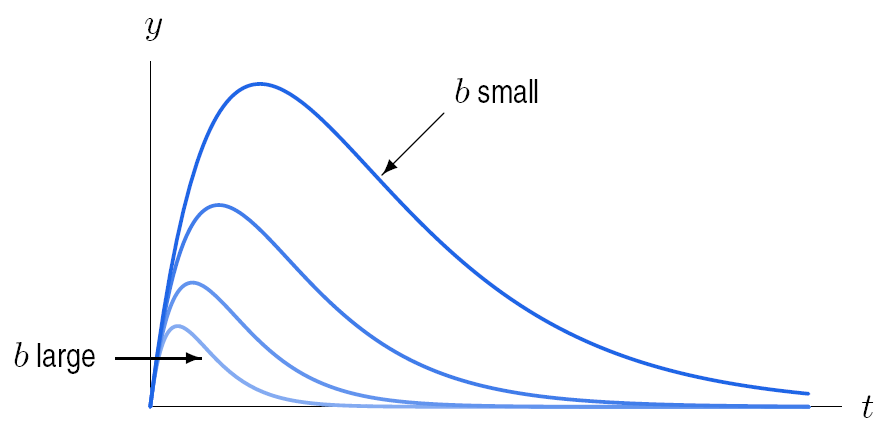 Figure 4.85: Graph of y = t e-bt, with varying values of t
Applied Calculus ,4/E, Deborah Hughes-Hallett 
Copyright 2010 by John Wiley and Sons, All Rights Reserved
The surge function y = ate-bt  increases rapidly and then decreases toward zero with a maximum of t = 1/b.
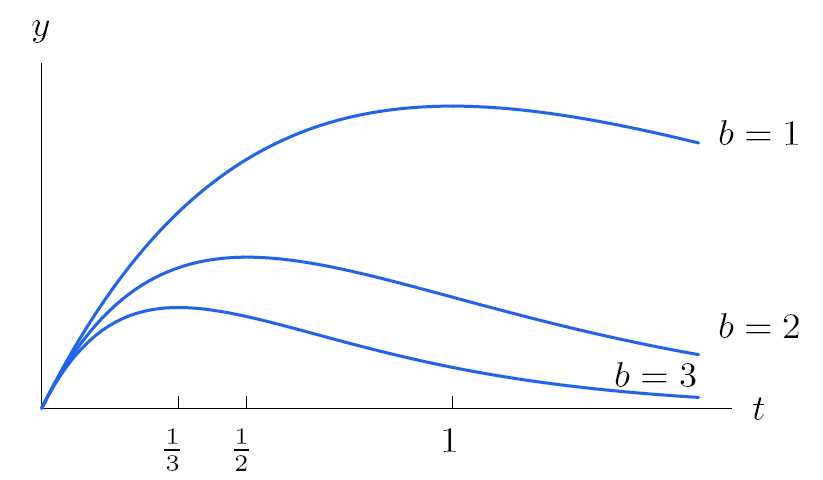 Figure 4.86: How does the maximum depend on b?
Applied Calculus ,4/E, Deborah Hughes-Hallett 
Copyright 2010 by John Wiley and Sons, All Rights Reserved